Overscan and sync scrolling
“it’s cycles all the way down”
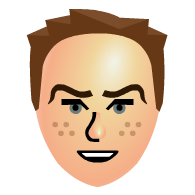 by Troed of SYNC
Overscan
Sync lock
Sync scrolling
Credits
Paulo Simoes (LJBK)
Ijor
Alien / ST Connexion
.. and a little bit me
Overscan
History
[lower] Border removal invented by Alyssa, released by TEX Sept 1987
[right] First released by TEX (Amiga demo, March 1988)
[left] First released by TNT Crew (Death of the Left Border, 1988)
[upper (60Hz)] First released by XXX International (July 1988)
[fullscreen (unstable)] First released by Omega (Omega Demo, Dec -88)
[upper (50Hz)] First released by TCB (Swedish New Years 88-89)
[fullscreen (stable)] First released by Level 16 (Union Demo, Jan -89)
Stabilizer
A Shifter necessity
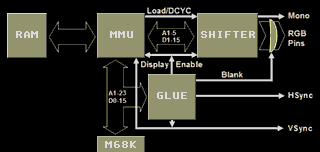 Two commonly used variants
444: HI nop LO 				(Ilja, Level 16)
440: MED nop nop LO 		(Gunstick, ULM)

One cancels HBLANK, one shows pixel data
Forget all you know about switches
move.b d1,(a2)          * left 
nop 
move.b d0,(a2) 
89 nop 
move.b d0,(a1)          * right 
move.b d1,(a1) 
13 nop 
move.b d1,(a2)          * stabiliser
nop 
move.b d0,(a2) 
12 nop
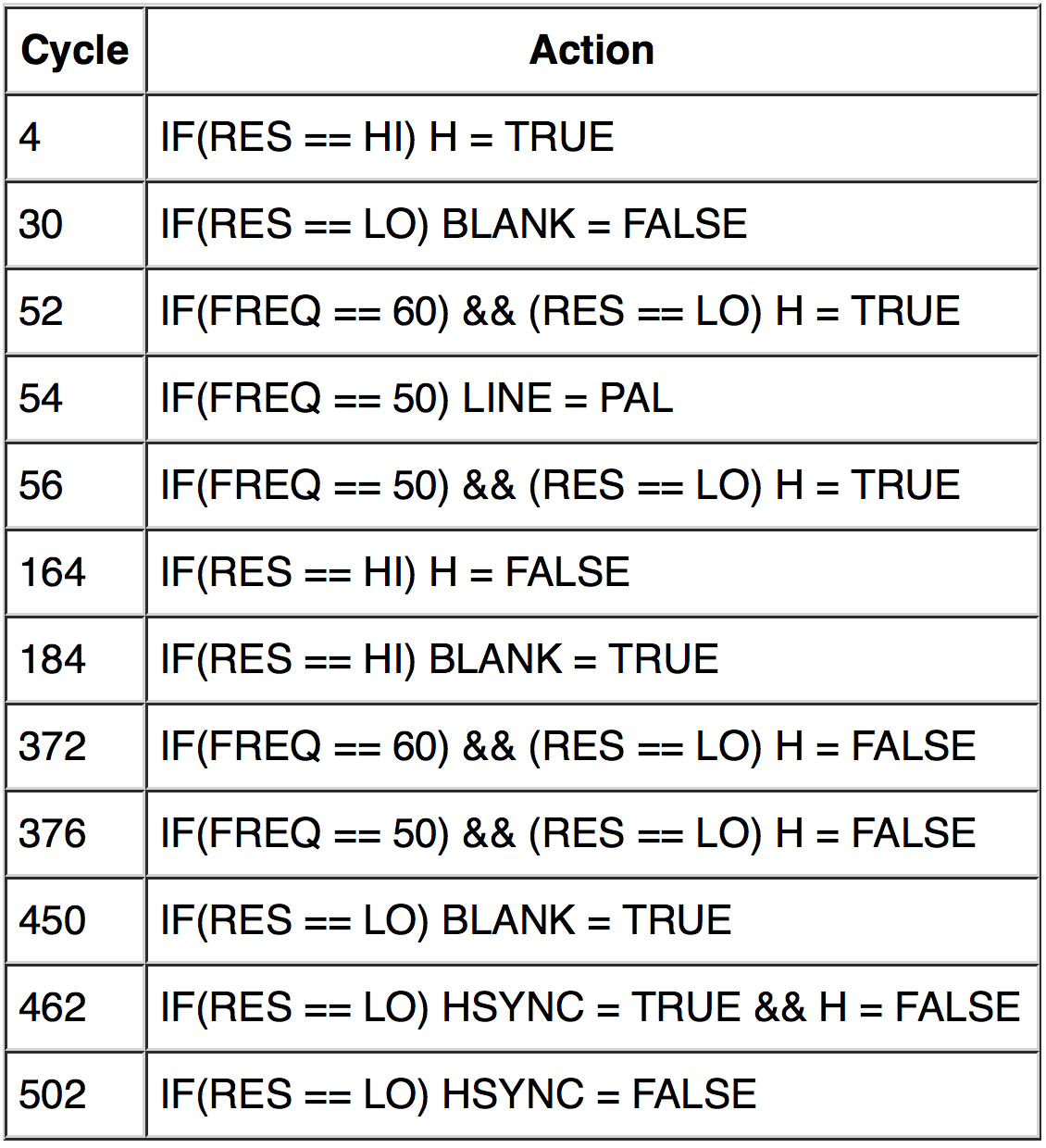 GLUE statemachine
(ST)
[Speaker Notes: See http://www.atari-wiki.com/?title=ST_STE_Scanlines for the full writeup]
Wakestates
2006 “cold & warm wakeup modes”
2012 “WS1-4” – 2 cycle precision
Research mostly by Paulo Simoes (LJBK)
Before this everyone thought it was due to multiple revisions of Atari hw
GLUE-CPU unsync
Offset 0 reads values at cycle 56 (FREQ) and 57 (RES)
Offset 1 reads values at cycle 57 (FREQ) and 58 (RES)
Offset 2 reads values at cycle 58 (FREQ) and 59 (RES)
Offset 3 reads values at cycle 59 (FREQ) and 60 (RES)
GLUE-CPU unsync
WS1 (DL6): Changes made by 56 (FREQ), 56 (RES)
WS3 (DL5): Changes made by 56 (FREQ), 58 (RES)
WS4 (DL4): Changes made by 58 (FREQ), 58 (RES)
WS2 (DL3): Changes made by 58 (FREQ), 60 (RES)
… we do have 2 cycle granularity!
Classic demos with WS effects
TCB snow screen in Swedish New Years 89-90
Someone might well have gotten the idea for sync scrolling from that effect
ULM fullscreen issue
230 and 224 byte fullscreen lines
Leonard / Oxygene stumbled upon “short left border” in 2006 (atari-forum thread)
Re-discovered and now popularized by DHS
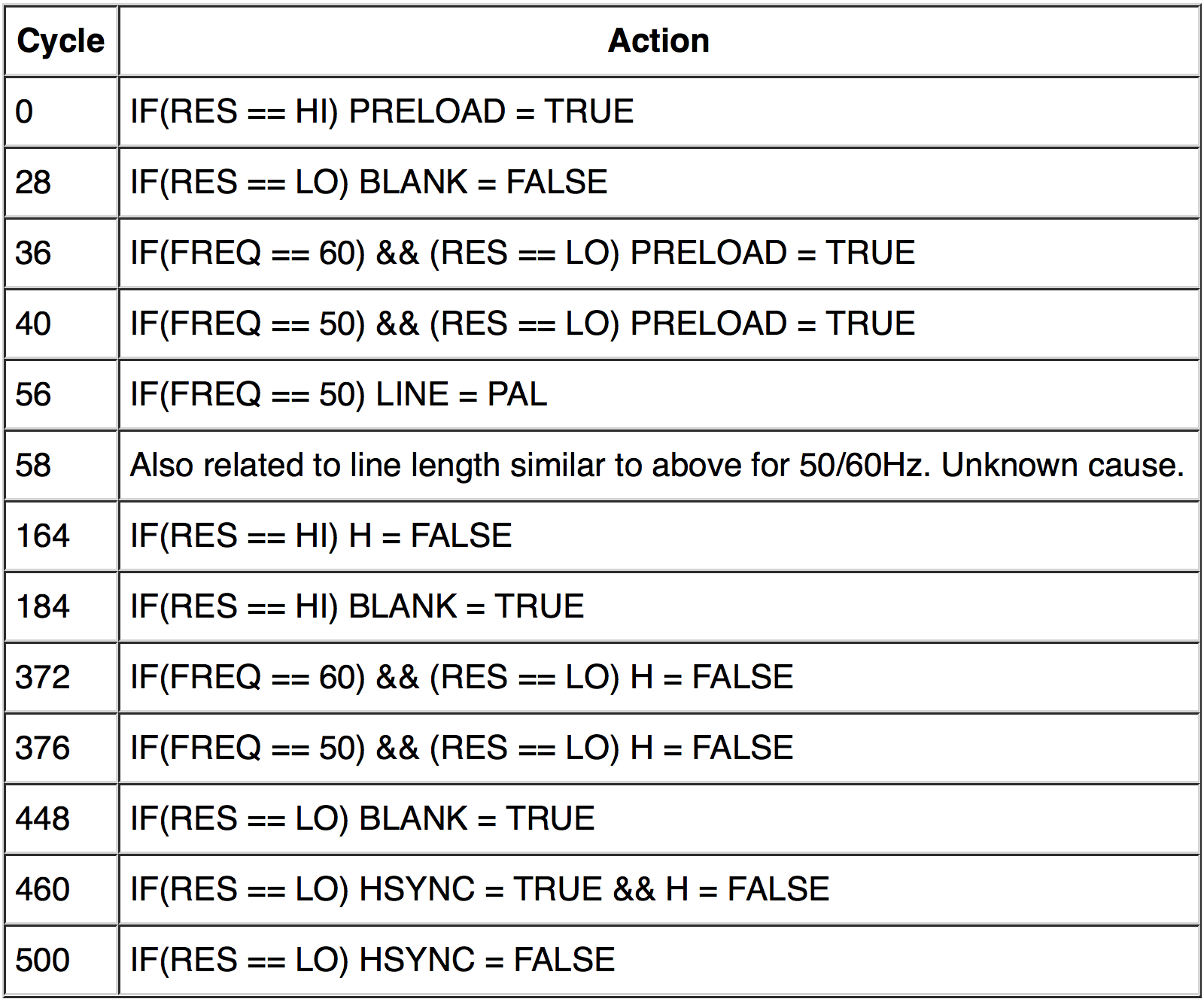 GLUE statemachine
(STE)
[Speaker Notes: See http://www.atari-wiki.com/?title=ST_STE_Scanlines for the full writeup]
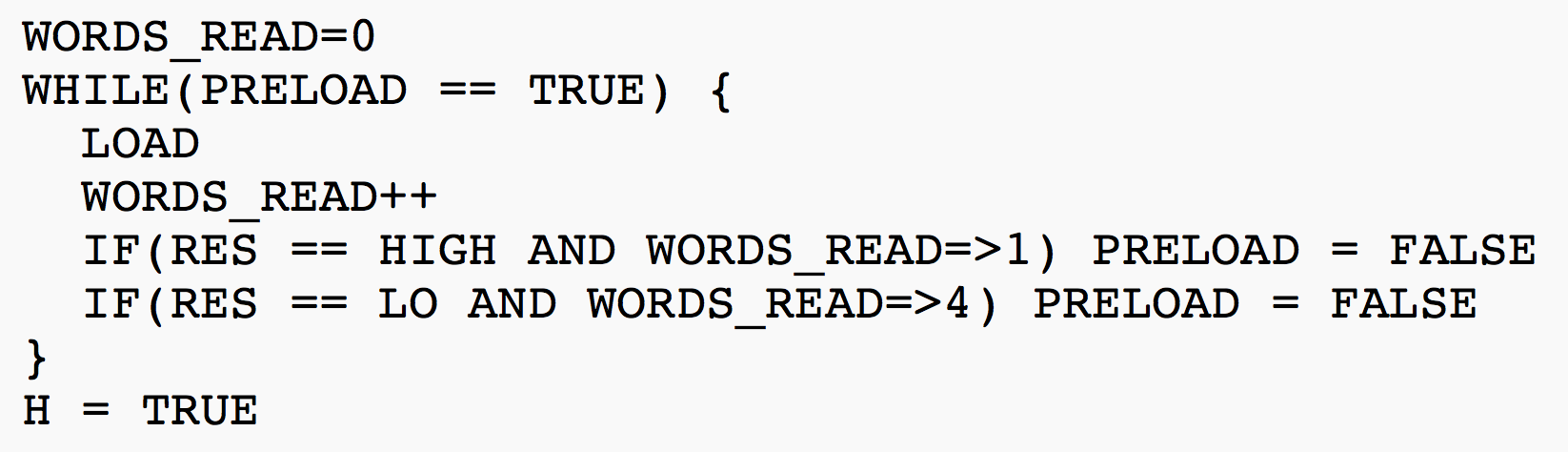 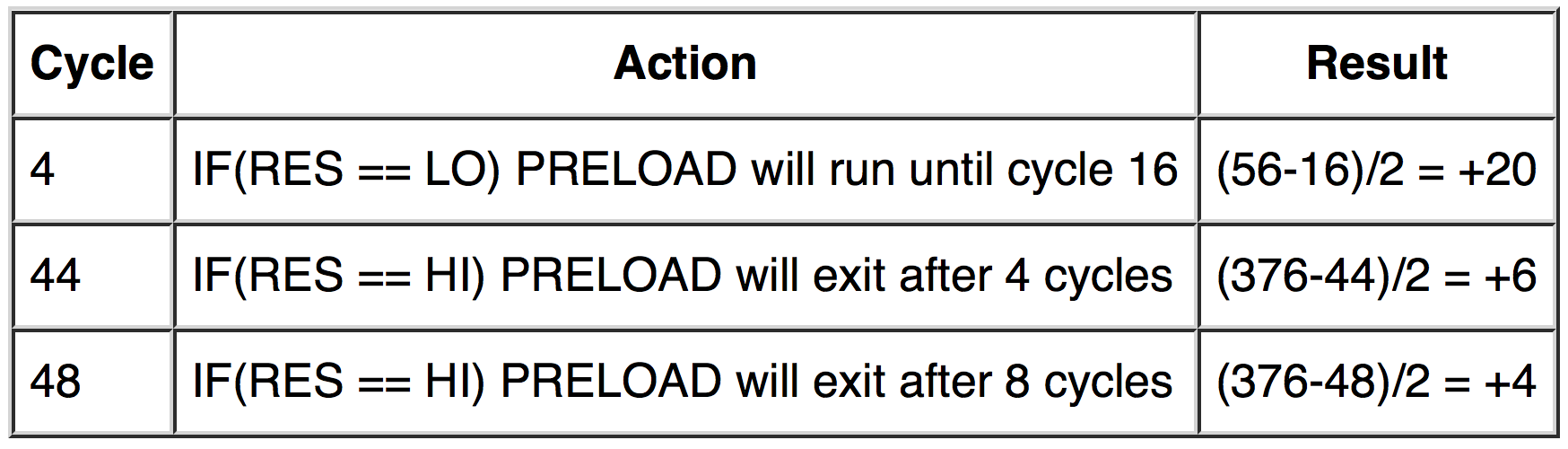 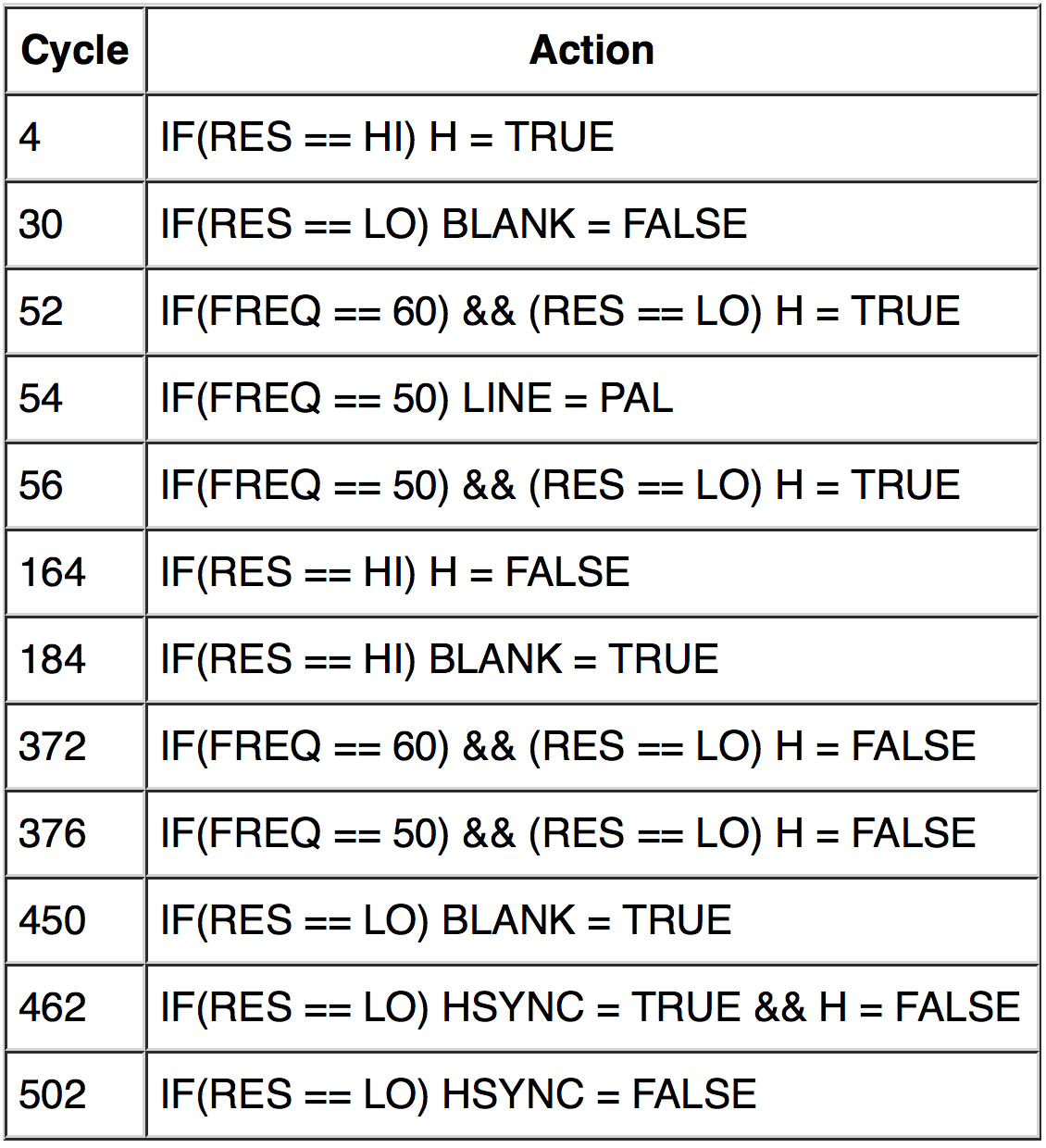 Optimized fullscreen line
0:			HI
8:			50Hz
16:		LO
376:		60Hz
Stabilize somewhere else?
0:			HI
8:			MED
16:		LO
24:		50Hz
376:		60Hz
472 cycles free compared to 456
– separated into two vs three blocks
Current status
ST WS1, WS3, WS4
ST WS2 – but depending on Shifter state
STE – maybe (noticed yesterday!)
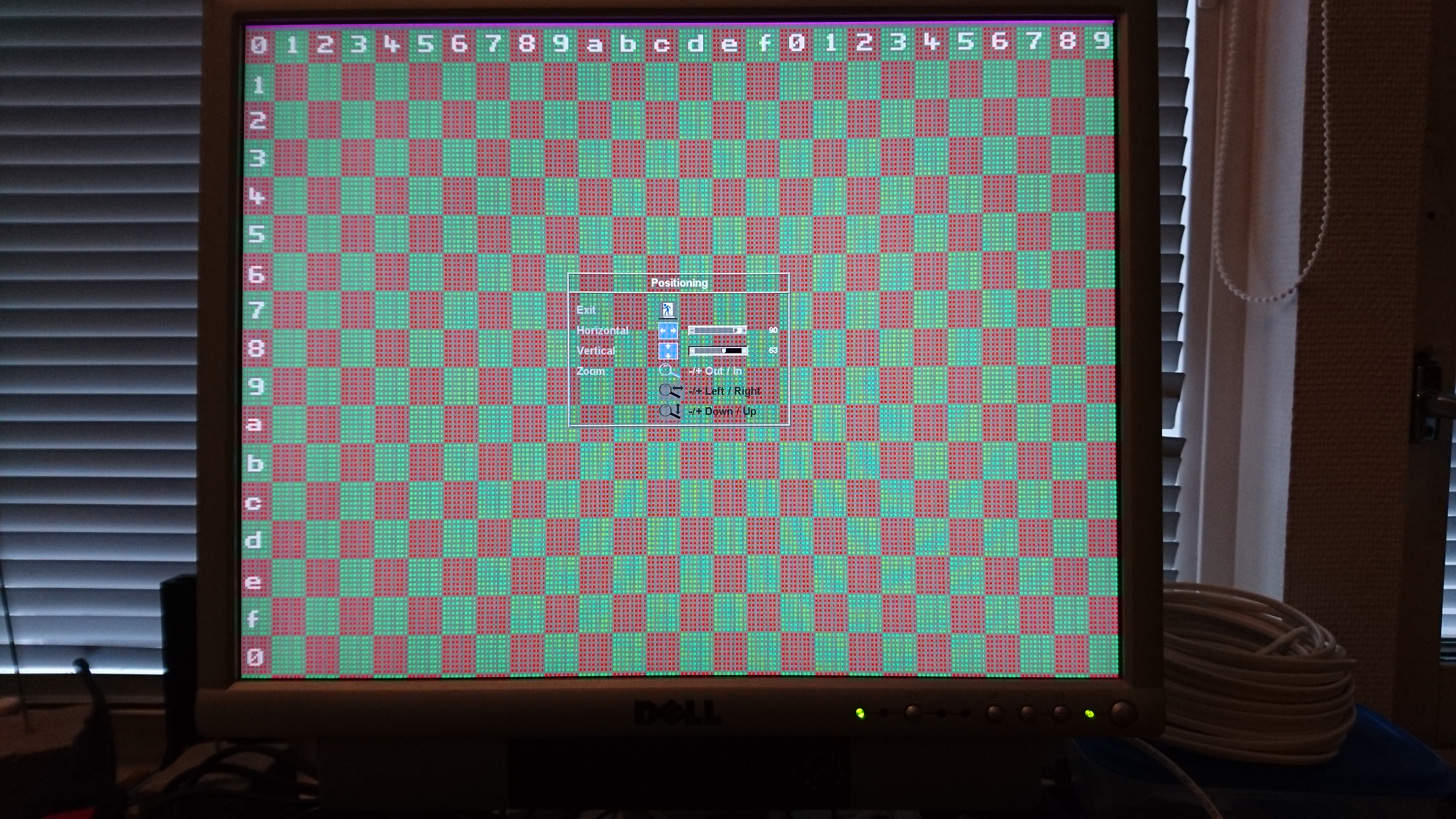 415
X
276*
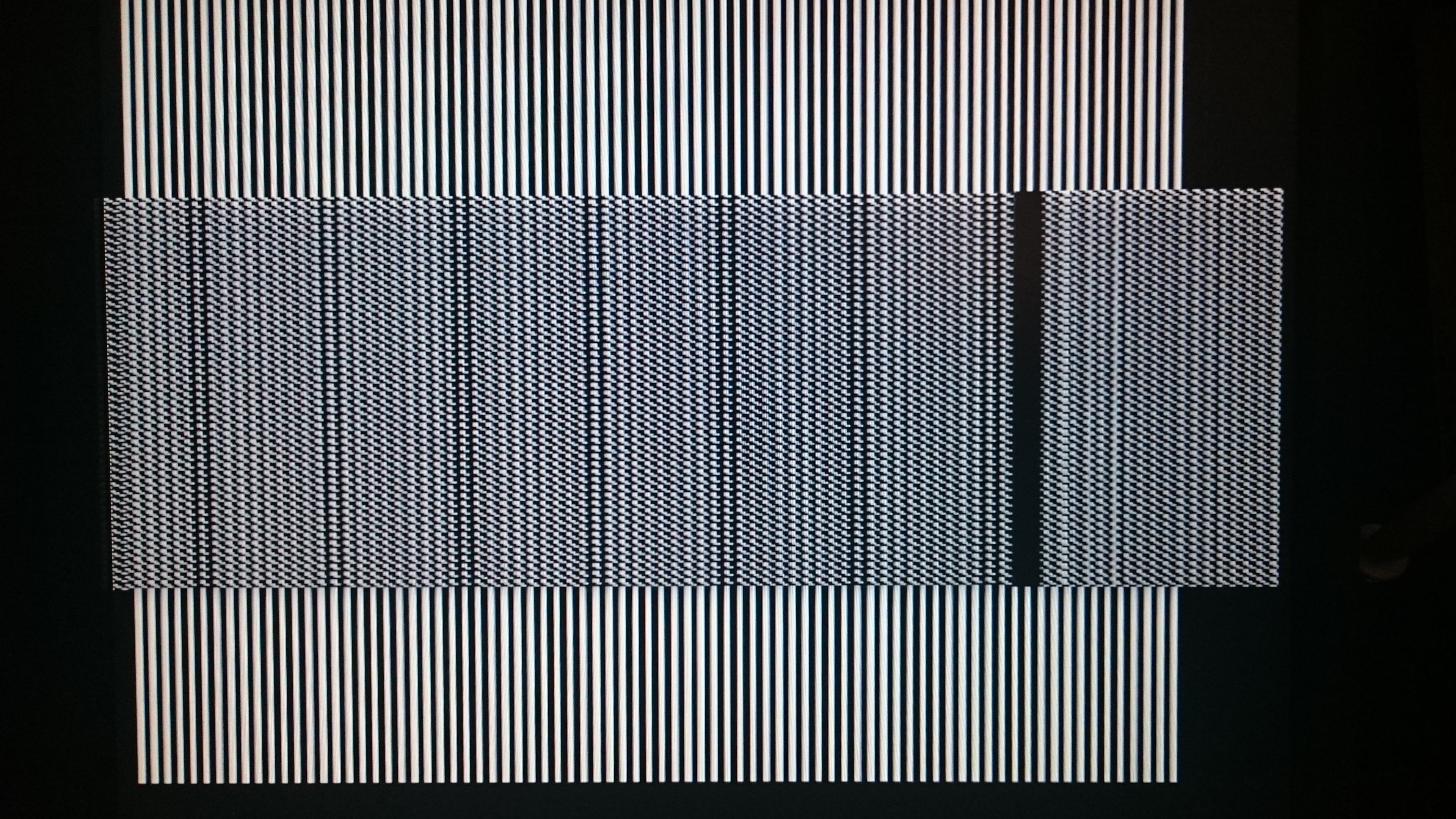 Sync lock
Regular sync lock
Read video pointer, invert delay, done
Top image line needed for sync
HBL sync lock
Ijor (thread on Atari-Forum)
68000 auto vector E-clock 
Detect the jitter
Insert anti-pattern at HBL line 33
Adds an extra fullscreen line, allows all combinations on first line
[Speaker Notes: http://www.atari-forum.com/viewtopic.php?f=68&t=9527&hilit=68000+clock+cycles+table&start=125]
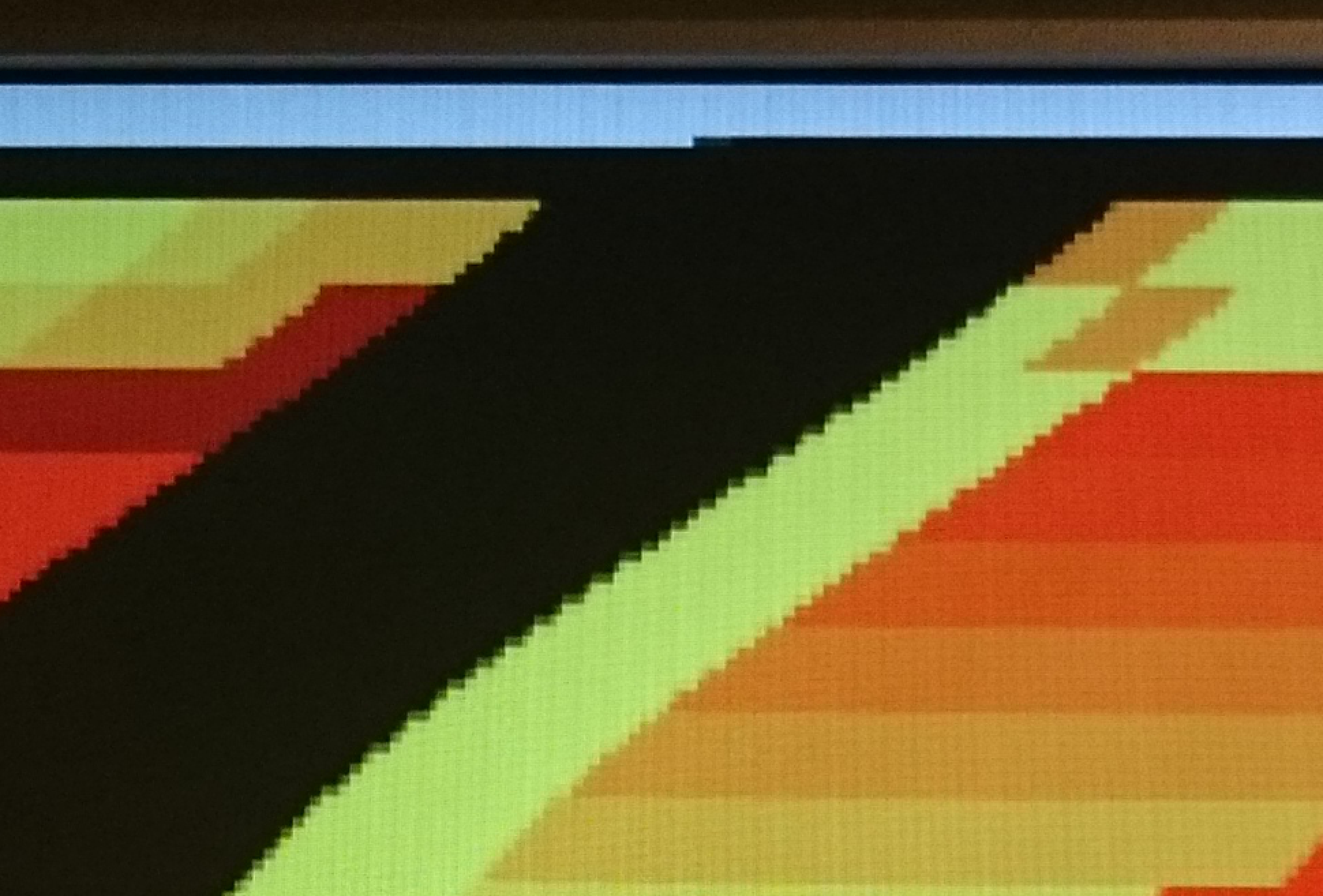 Sync scrolling
Sync scrolling
TCB (Cuddly/SoWatt/Enchanted Lands)
Only left/right borders – 15 lines
Sync (Swedish New Year 89-90)
9 lines
Griff / Inner Circle
7 lines
…
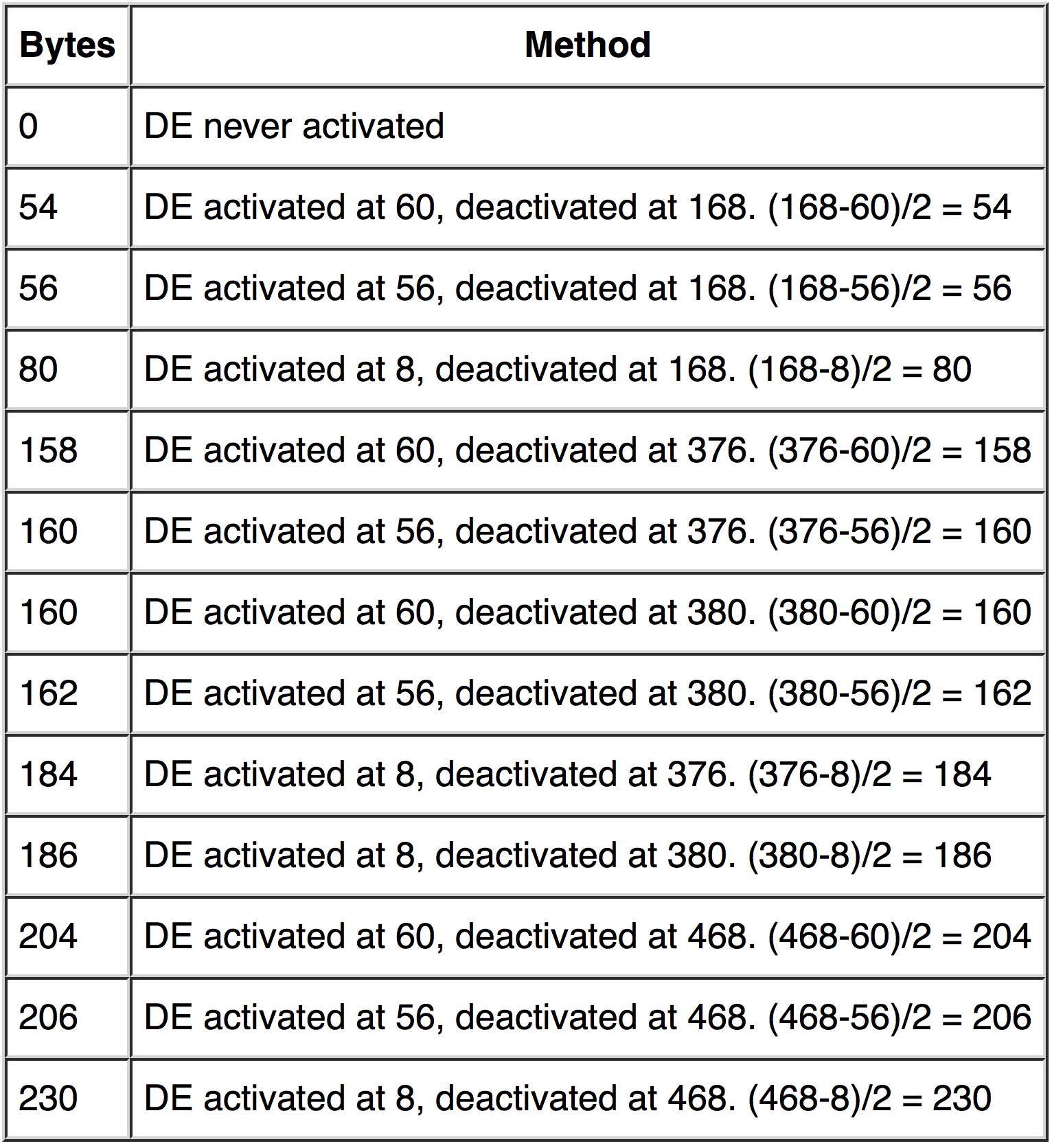 12 line length combos

=

All 128 offsets in just 4 lines
[Speaker Notes: See http://www.atari-wiki.com/?title=ST_STE_Scanlines for how these values are calculated]
GLUE is not alone in this
4 pixel fullscreen sync scrolling (Alien)
4 pixel non-fullscreen sync scrolling (LJBK)
These are Shifter effects
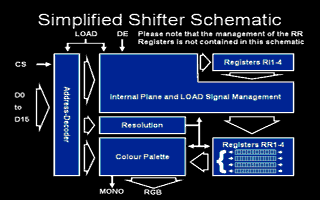 Shifter statemachine
Number_of_read_bitplanes = 0
REPEAT
 IF Load is active THEN IR[Number_of_read_bitplanes] = Data sent from MMU
                        Number_of_read_bitplanes = Number_of_read_bitplanes + 1
 IF Number_of_read_bitplanes == 4 AND IF DE is active
    THEN RR1 = IR1; RR2 = IR2; RR3 = IR3; RR4 = IR4
 IF Number_of_read_bitplanes == 4 THEN Number_of_read_bitplanes = 0
END_REPEAT
4 pixel sync scroll
Alien/ST Connexion in Punish Your Machine
Open left border (HI)
Go to medium res
Wait X cycles
Go to low res
“Oh crap shifted bitplanes”
All coders ever have written a fullscreen has seen this
… exploited by LJBK (Paulo Simoes) in 2012
LJBK’s 4 pixel non-fullscreen sync scroll
Deterministically unstabilize
the Shifter leaving a predictable number of words before screen start …

… and get it to work in all wakestates …

… and …
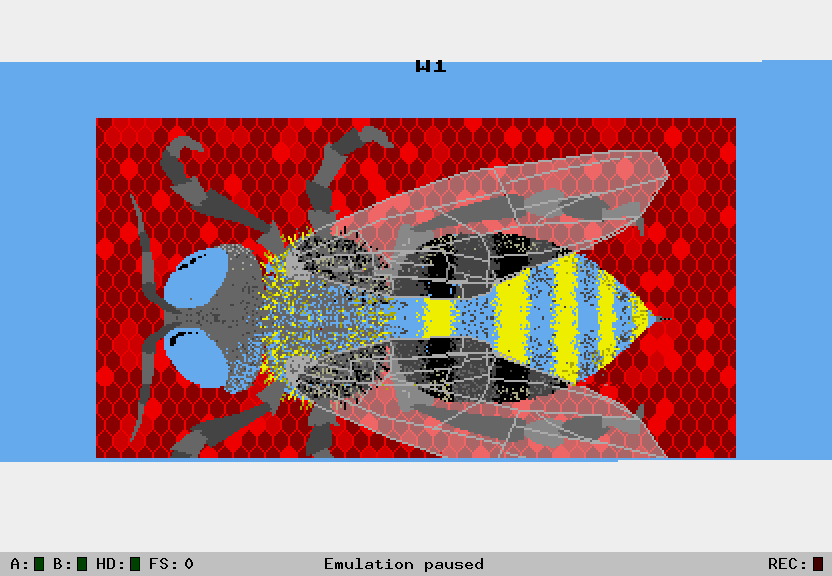 [Speaker Notes: http://www.atari-forum.com/viewtopic.php?f=16&t=24855&hilit=horisontal&start=275]
Current status
0, -4, -8, -12 in WS2, WS4 & often WS3
0, -4, -8 in WS3 (sometimes) and WS1

Viewer has to select which method is non-banded. Wait, what’s “banded”?
Only 4 wakestates?
Banded lines
Spectrum 512 pixels
Possible internal Shifter clocks, or MMU desync
Migratory states
“Every 16 pixels”
The most important substate to solve for future ST/STE overscan insights
Now comes tentative research …
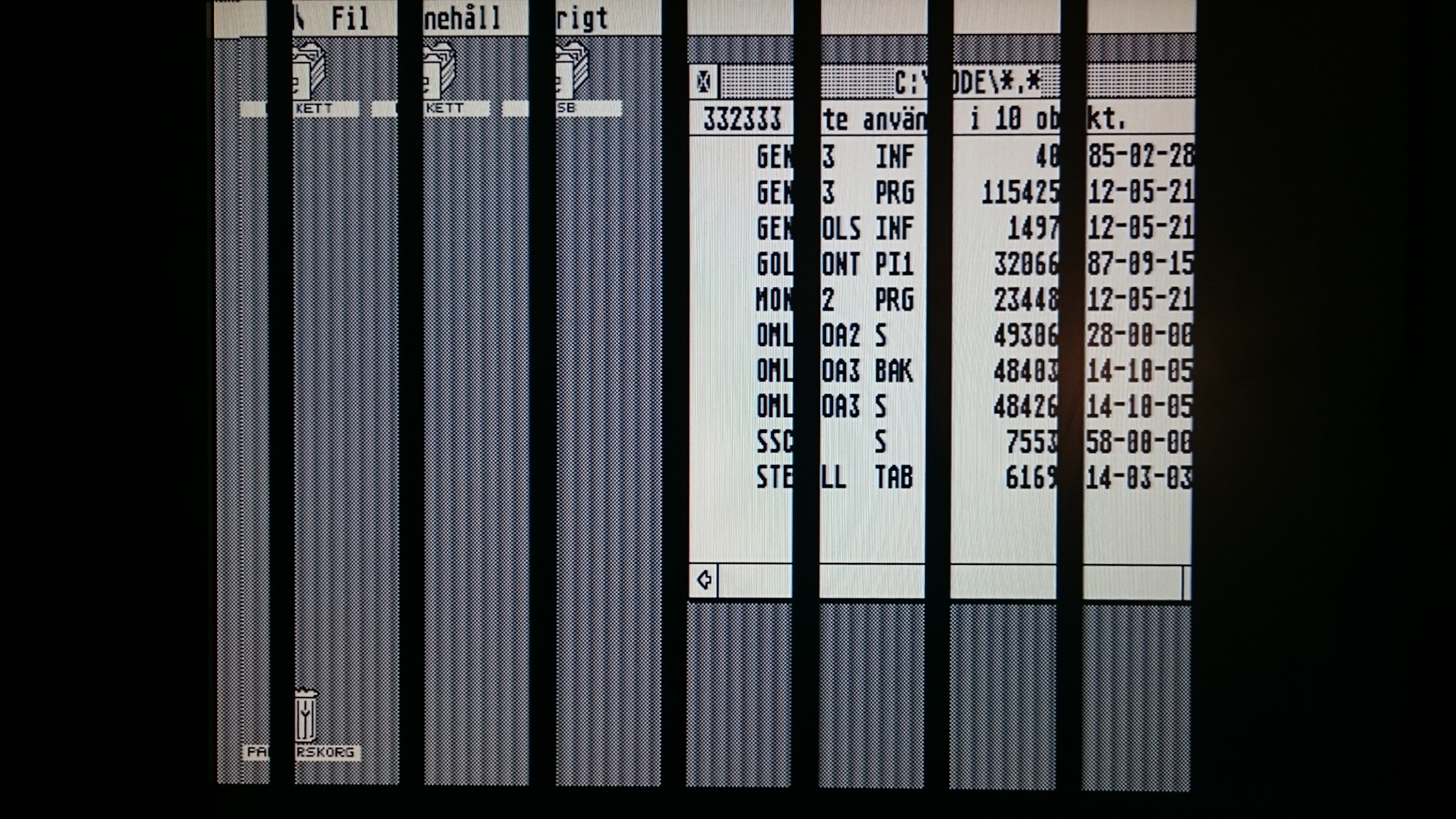 Seems to depend on memory address, so, entering C64 VSP territory …

“The dreaded VSP crash is caused by a metastability condition in the DRAM.”
http://www.linusakesson.net/scene/safevsp/
What’s next?
Snooping the data bus :P
LET’S WRAP
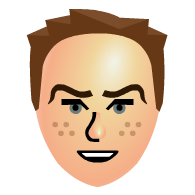